การวิเคราะห์ข้อมูลประยุกต์
ช่วงที่ 7: การจำแนกข้อมูล
บทนำ
งานเหมืองข้อมูลที่พบมากที่สุดคือการจำแนก 

ตัวอย่าง: 

ธนาคาร: พิจารณาว่าการทำธุรกรรมบัตรเครดิตโดยเฉพาะนั้นเป็นการฉ้อโกงหรือไม่ 

ยา: การวินิจฉัยว่าเป็นโรคเฉพาะ 

ในการจำแนกประเภท ตัวแปรเป้าหมาย จะถูกแบ่งเป็นคลาสหรือหมวดหมู่ที่กำหนดไว้ล่วงหน้า
บทนำ
ตัวอย่าง: วงเล็บรายได้ แบ่งเป็นรายได้สูงรายได้ปานกลางและรายได้ต่ำ







แบบจำลองการทำเหมืองข้อมูลตรวจสอบชุดของการบันทึกขนาดใหญ่ แต่ละการบันทึกประกอบด้วยข้อมูลบน ตัวแปรเป้าหมาย เช่นเดียวกับชุดของการนำเข้าข้อมูล หรือ ตัวแปรตัวทำนาย.
บทนำ
งานการจำแนกประเภท: เพื่อจัดประเภทรายได้ของบุคคลที่ไม่ได้อยู่ในฐานข้อมูลตามลักษณะอื่น ๆ ที่เกี่ยวข้องกับบุคคลนั้นเช่น อายุ เพศและอาชีพ.

ขั้นตอนวิธีการจำแนกประเภททำงานอย่างไร

ขั้นตอนวิธีแรกจะตรวจสอบ ชุดข้อมูลการฝึกอบรม มีทั้งตัวแปรตัวทำนายและ จัดประเภทแล้ว ตัวแปรเป้าหมายเพื่อเรียนรู้เกี่ยวกับการรวมกันของตัวแปรที่เกี่ยวข้องกับหมวดหมู่ / คลาสของตัวแปรเป้าหมาย (เช่นหญิงที่มีอายุมากกว่าอาจเกี่ยวข้องกับวงเล็บที่มีรายได้สูง) 
จากนั้นขั้นตอนวิธีจะดูระเบียนใหม่ซึ่งไม่มีข้อมูลเกี่ยวกับหมวดหมู่ / คลาสของตัวแปรเป้าหมาย จากการจำแนกประเภทในชุดฝึกอบรม ขั้นตอนวิธีจะกำหนดการจำแนกประเภทให้กับบันทึกใหม่ (เช่นศาสตราจารย์หญิงอายุ 63 ปีอาจถูกจัดประเภทในวงเล็บที่มีรายได้สูง)
k- ขั้นตอนวิธีการเพื่อนบ้านใกล้ที่สุด
ตัวอย่าง: สมมติว่าเรามีความสนใจในการจำแนกประเภทของยาที่ผู้ป่วยควรกำหนดตามอายุของผู้ป่วยและอัตราส่วนโซเดียม / โพแทสเซียมของผู้ป่วย มีข้อมูลสำหรับกลุ่มตัวอย่าง 200 ราย
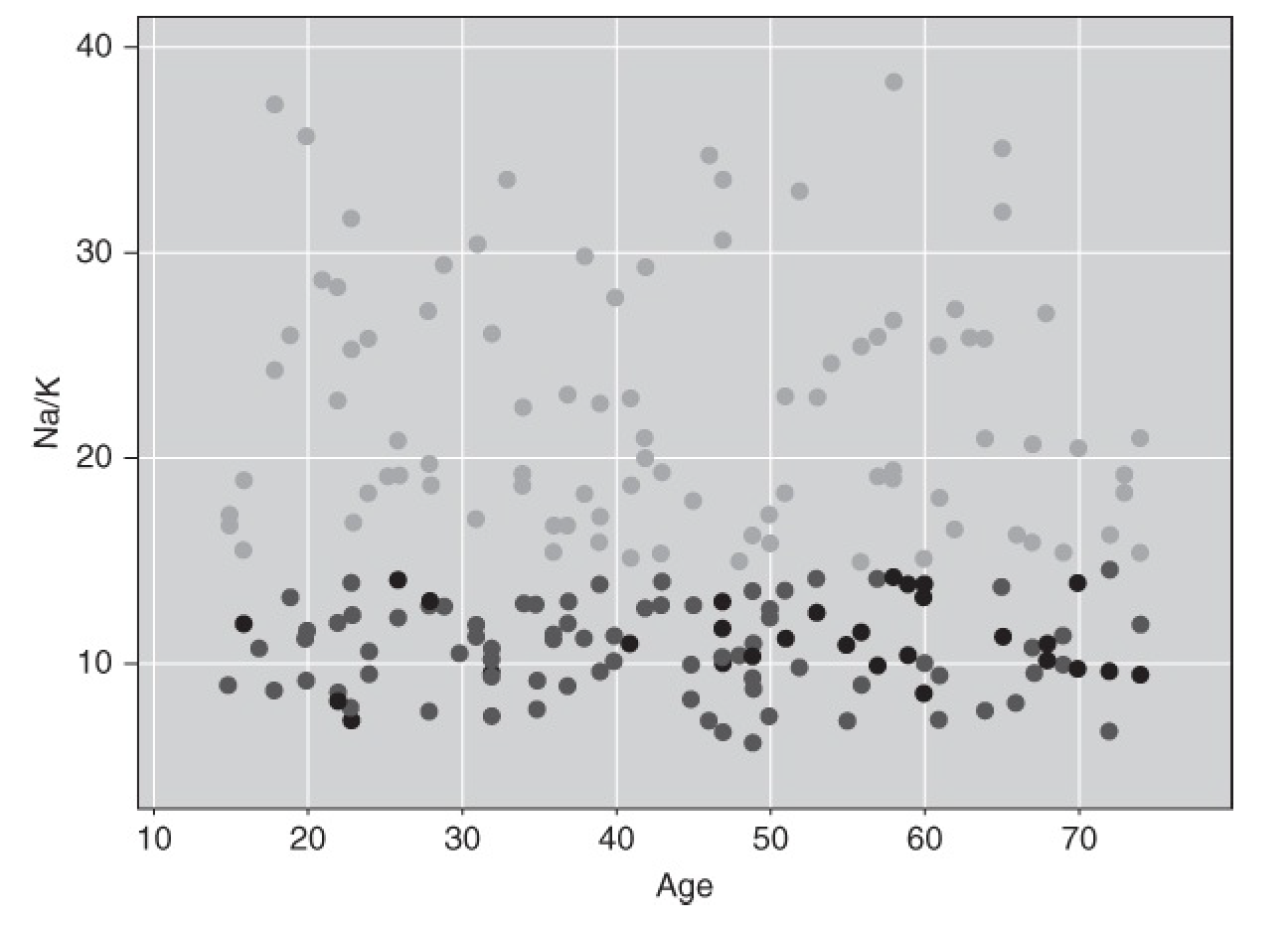 k- ขั้นตอนวิธีการเพื่อนบ้านใกล้ที่สุด
ยาเฉพาะทางที่กำหนดโดยเฉพาะจะถูกสัญลักษณ์ด้วยเฉดสีของจุด จุดสีเทาอ่อนหมายถึงยา Y; จุดสีเทากลางแสดงถึงยา A หรือ X; จุดสีเทาเข้มบ่งบอกถึงยา B หรือ C

ปัญหาที่น่าสนใจ: ถ้าเรามีประวัติผู้ป่วยใหม่ที่ไม่มีการจัดประเภทยาควรกำหนดยาใดสำหรับผู้ป่วยใหม่ตามยาที่กำหนดไว้สำหรับผู้ป่วยรายอื่นที่มีสมบัติคล้ายกันในชุดข้อมูล
k- ขั้นตอนวิธีการเพื่อนบ้านใกล้ที่สุด
พิจารณาผู้ป่วยรายใหม่ 1 ที่มีอายุ 40 ปีโดยมีอัตราส่วน Na / K เท่ากับ 29 วางผู้ป่วยรายนี้ในแผนภาพกระจายและค้นหาผู้ป่วยที่ใกล้ที่สุด  ผู้ป่วยรายใหม่ 1 ควรจัดเป็น“ ยา Y” เมื่อใช้ k = 1, 2, 3 สำหรับอัลกอริทึมเพื่อนบ้านที่ใกล้ที่สุด
พิจารณาผู้ป่วยรายใหม่ 2 ที่มีอายุ 17 ปีด้วยอัตราส่วน Na / K ที่ 12.5 การใช้ k = 1: ผู้ป่วยใหม่ 2 จะถูกจัดประเภทเป็นยา B หรือ C (สีเทาเข้ม) การใช้ k = 2: หนึ่งในสองจุดที่ใกล้เคียงที่สุดคืออันหนึ่งเป็นสีเทาเข้มและอีกอันคือสีเทาปานกลางและด้วยเหตุนี้การลงคะแนนจะไม่ช่วยอะไรไม่สามารถตัดสินใจได้ แต่การใช้ k = 3: หนึ่งในสามจุดที่ใกล้เคียงที่สุดคือหนึ่งเป็นสีเทาเข้มและอีกสองเป็นสีเทากลางและด้วยเหตุนี้การลงคะแนนสามารถช่วยในการตัดสินใจ: ใช้ยา A หรือ X (สีเทากลาง)
k- ขั้นตอนวิธีการเพื่อนบ้านใกล้ที่สุด
พิจารณาผู้ป่วยรายใหม่ 3 ราย ที่มีอายุ 47 ปีด้วยอัตราส่วน Na / K เท่ากับ 13.5 การใช้ k = 1: ผู้ป่วยใหม่ 2 ราย จะถูกจัดประเภทเป็นยา B หรือ C (สีเทาเข้ม) การใช้ k = 2: หนึ่งในสองจุดที่ใกล้เคียงที่สุดคืออันหนึ่งเป็นสีเทาเข้มและอีกอันคือสีเทาปานกลางและด้วยเหตุนี้การลงคะแนนจะไม่ช่วยอะไรไม่สามารถตัดสินใจได้ การใช้ k = 3: หนึ่งในสามจุดที่ใกล้เคียงที่สุดคือหนึ่งคือสีเทาเข้มหนึ่งคือสีเทากลางและหนึ่งคือสีเทาอ่อนและด้วยเหตุนี้การลงคะแนนไม่สามารถช่วยด้วย
k- ขั้นตอนวิธีการเพื่อนบ้านใกล้ที่สุด
ปัญหาที่เกี่ยวข้องในการสร้างตัวจําแนกโดยใช้อัลกอริทึมเพื่อนบ้านที่ใกล้ที่สุด k:

จะเลือกค่า k ได้อย่างไร? 
วิธีวัดระยะทาง? 
วิธีรวมข้อมูลจากการสังเกตมากกว่าหนึ่งครั้ง
บางประเด็นควรมีอิทธิพลมากกว่าคนอื่นๆหรือไม่?
ฟังก์ชั่นระยะทาง
ฟังก์ชั่นระยะทาง
ฟังก์ชั่นระยะทาง
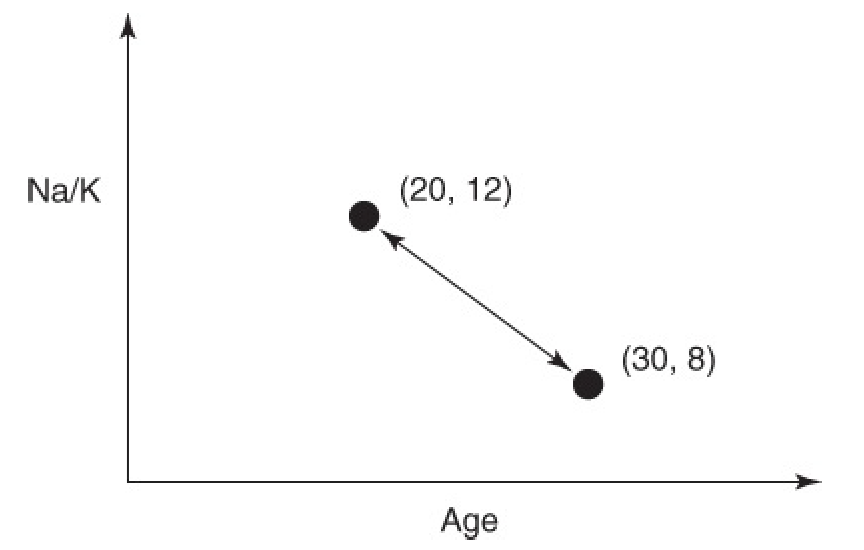 ฟังก์ชั่นระยะทาง
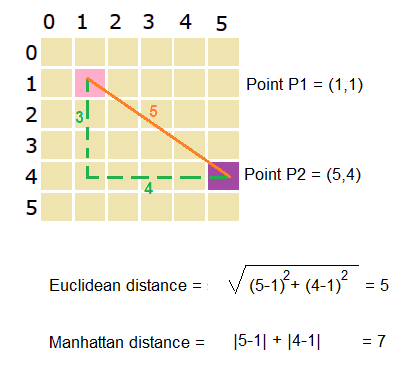 ระยะทางแมนฮัตตัน
ฟังก์ชั่นระยะทาง
ฟังก์ชั่นระยะทาง
ฟังก์ชั่นระยะทาง
k- ขั้นตอนวิธีการเพื่อนบ้านใกล้ที่สุด
ฟังก์ชั่นการรวมกัน
การลงคะแนนแบบไม่ถ่วง:

ขั้นตอนดังต่อไปนี้:
ตัดสินใจเกี่ยวกับมูลค่าของ k คือจำนวนของระเบียนที่จะมีเสียงในการจำแนกระเบียนใหม่ 
กำหนด k เพื่อนบ้านที่ใกล้ที่สุดซึ่งมีระยะทางต่ำสุดจากบันทึกใหม่ 
จัดประเภทระเบียนใหม่ตามกฎ“ หนึ่งระเบียน หนึ่งคะแนน” ระยะทางจากบันทึกใหม่ไปยังเพื่อนบ้านที่ใกล้ที่สุด k จะไม่นำมาพิจารณา
k- ขั้นตอนวิธีการเพื่อนบ้านใกล้ที่สุด
การลงคะแนนแบบถ่วงน้ำหนัก:
ในการโหวตแบบถ่วงน้ำหนักอิทธิพลของบันทึกหนึ่ง ๆ นั้นแปรผกผันกับระยะทางของบันทึก จากบันทึกใหม่ที่จะจัดประเภท 
 
ตัวอย่าง: พิจารณาการจัดประเภทยาสำหรับผู้ป่วยรายใหม่ที่อายุ 17 ปีด้วยอัตราส่วน Na / K ที่ 12.5 โดยใช้ k= 3 ข้อมูลเกี่ยวกับค่าสำหรับอายุและอัตราส่วน Na / K (พร้อมกับค่าการทำให้เป็นมาตรฐานขั้นต่ำ) สำหรับผู้ป่วยรายใหม่และเพื่อนบ้านที่ใกล้ที่สุดสาม A, B, C มีดังต่อไปนี้:
k- ขั้นตอนวิธีการเพื่อนบ้านใกล้ที่สุด
k- ขั้นตอนวิธีการเพื่อนบ้านใกล้ที่สุด
k- ขั้นตอนวิธีการเพื่อนบ้านใกล้ที่สุด
k- ขั้นตอนวิธีการเพื่อนบ้านใกล้ที่สุด
k- ขั้นตอนวิธีการเพื่อนบ้านใกล้ที่สุด
เลือก k
 
เมื่อเลือกค่าน้อยสำหรับ (k) เป็นไปได้ว่าการจัดประเภทหรือการประมาณค่าอาจได้รับผลกระทบอย่างไม่เหมาะสมโดยผู้ผิดกฎหมายหรือการสังเกตที่ผิดปกติ (k) ลำดับขั้นตอนจะคืนค่าเป้าหมายของการสังเกตที่ใกล้ที่สุดซึ่งอาจนำไปสู่ลำดับขั้นตอนที่ overfitting กล่าวคือมีแนวโน้มที่จะจดจำข้อมูลการฝึกอบรมที่กำหนดโดยตั้งค่าใช้จ่ายสู่ประชากรเป้าหมาย
การเลือกค่า (k) มีแนวโน้มที่จะทำให้พฤติกรรมที่แปลกประหลาดที่เรียนรู้จากชุดการฝึกอบรมเป็นไปอย่างราบรื่นและด้วยเหตุนี้พฤติกรรมที่น่าสนใจในท้องถิ่นจะถูกมองข้าม
ขั้นตอนการตรวจสอบข้ามสามารถใช้ในการที่ค่าต่างๆของ (k) ด้วยการสุ่มเลือกที่แตกต่างกัน ชุดฝึกอบรม จะถูกนำไปใช้แล้วเลือกค่าของ (k) ที่ลดข้อผิดพลาดของการจัดหมวดหมู่
การถดถอยโลจิสติก
การถดถอยเชิงเส้นใช้ในการประมาณความสัมพันธ์ระหว่าง ตัวแปรตอบสนองต่อเนื่อง และชุดของตัวแปรทำนาย
 
การถดถอยโลจิสติกใช้อธิบายความสัมพันธ์ระหว่าง ตัวแปรตอบสนองเด็ดขาด และชุดของตัวแปรทำนาย 
 
ในส่วนนี้เราส่วนใหญ่สำรวจการใช้การถดถอยโลจิสติกสำหรับ ตัวแปรไบนารี หรือ ทวิวิภาค (dichotomous) เท่านั้น
การถดถอยโลจิสติก
การถดถอยโลจิสติก
การถดถอยโลจิสติก
การถดถอยโลจิสติก
การบันทึกแสดงให้เห็นถึง เส้นถดถอยกำลังสองน้อยที่สุด (เส้นประตรง) และ เส้นการถดถอยโลจิสติก (เส้นโค้งทึบ) พร้อมกับข้อผิดพลาดในการประมาณค่าสำหรับผู้ป่วย 11 (อายุ = 50, โรค = 0) สำหรับทั้งสองเส้น
 
บรรทัดการถดถอยกำลังสองน้อยที่สุดคือ เชิงเส้น ในขณะที่สายการถดถอยโลจิสติกคือ ไม่เชิงเส้น.
ข้อผิดพลาดในการทำนายสำหรับผู้ป่วยทั้งหมดนั้นดีกว่าสำหรับการถดถอยเชิงเส้นเมื่อเทียบกับการถดถอยแบบโลจิสติก
การถดถอยโลจิสติก
การถดถอยโลจิสติก
การถดถอยโลจิสติก
การถดถอยโลจิสติก
การถดถอยโลจิสติก
การถดถอยโลจิสติก
การถดถอยโลจิสติก
การถดถอยโลจิสติก
การถดถอยโลจิสติก
การตีความผลลัพธ์การถดถอยโลจิสติก
พิจารณาผลของอายุต่อปัญหาโรค
การถดถอยโลจิสติก
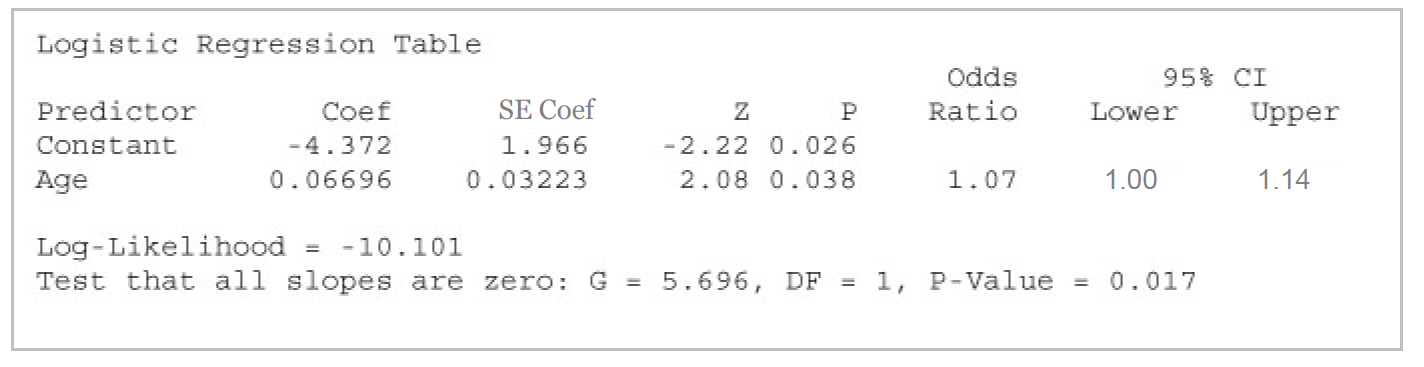 การถดถอยโลจิสติก
การถดถอยโลจิสติก
ความสำคัญของโมเดล
 
คำถาม: รูปแบบที่มีตัวทำนายเฉพาะจะให้ความเหมาะสมกับตัวแปรตอบสนองดีกว่าแบบจำลองที่ไม่มีตัวทำนายเฉพาะเหล่านี้หรือไม่
การถดถอยโลจิสติก
การถดถอยโลจิสติก
การถดถอยโลจิสติก
การถดถอยโลจิสติก
การถดถอยโลจิสติก
การถดถอยโลจิสติก
การถดถอยโลจิสติก
การถดถอยโลจิสติก
การถดถอยโลจิสติก
การถดถอยโลจิสติก
การถดถอยโลจิสติก
การถดถอยโลจิสติก
ตัวอย่าง: 

OR สำหรับมะเร็งปอดในหมู่ผู้สูบบุหรี่และผู้ไม่สูบบุหรี่มีรายงานว่าเป็น 2.0 นี่อาจตีความได้ว่าผู้สูบบุหรี่มีแนวโน้มที่จะเป็นมะเร็งปอดมากกว่าผู้ไม่สูบบุหรี่ถึงสองเท่า การตีความนี้ใช้ได้เนื่องจากความน่าจะเป็นในการพัฒนามะเร็งปอดสำหรับทั้งสองกลุ่ม เช่น ผู้สูบบุหรี่และผู้ไม่สูบบุหรี่มีขนาดเล็ก
การถดถอยโลจิสติก
การตีความการถดถอยโลจิสติกสำหรับตัวทำนายทวิวิภาค (Dichotomous)
 
พิจารณา ปัญหาการยกเลิกบริการ (churn problem) ที่เรามีความสนใจในการทำนายว่าลูกค้าจะออกจากบริการของบริษัทโทรศัพท์มือถือขึ้นอยู่กับชุดของตัวแปรทำนาย 
 
ก่อนอื่นให้พิจารณา มีตัวทำนายเพียงแบบเดียว ซึ่งเป็น แผนการฝากข้อความเสียงกำหนดตัวแปรหลักบ่งชี้ความเป็นสมาชิก
การถดถอยโลจิสติก
พิจารณายกเลิกการเป็นสมาชิกจากแผนการฝากข้อความเสียง
การถดถอยโลจิสติก
ผลของการถดถอยโลจิสติกจาก Minitab
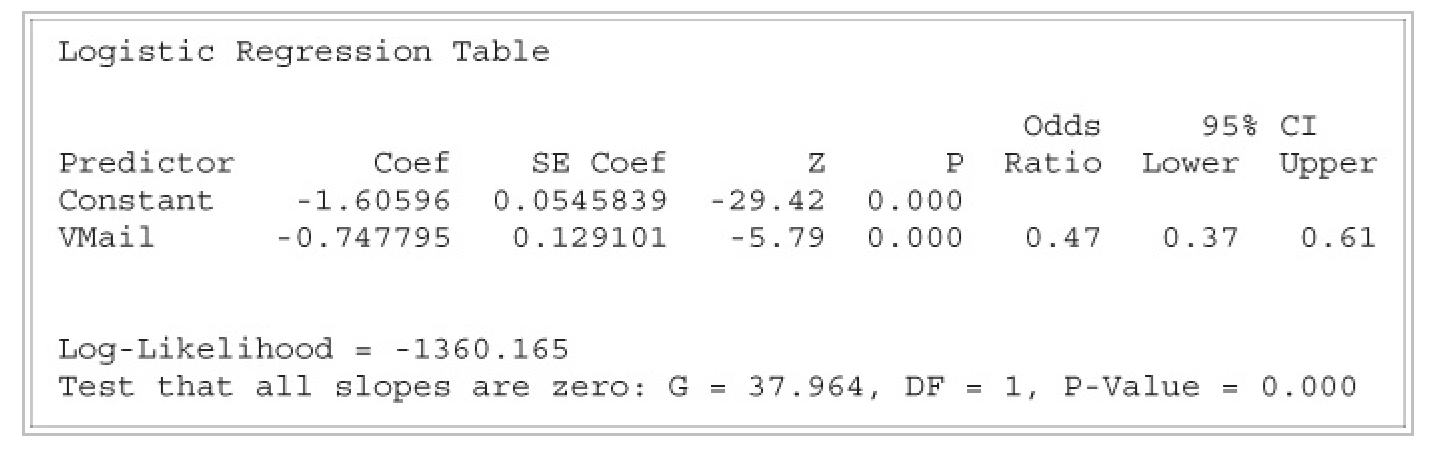 การถดถอยโลจิสติก
การถดถอยโลจิสติก
การถดถอยโลจิสติก
การถดถอยโลจิสติก
การถดถอยโลจิสติก
การถดถอยโลจิสติก
การถดถอยโลจิสติก
การถดถอยโลจิสติก
การตีความการถดถอยโลจิสติกสำหรับตัวทำนายพหุนิยม
พิจารณาปัญหา churn อีกครั้ง แต่ด้วยการคาดคะเนคือการบริการลูกค้าสัมพันธ์ซึ่งมีสามประเภทที่แสดงโดย CSC = ต่ำ, CSC = กลางและ CSC = สูง. ดังนั้น CSC จึงเป็นตัวทำนายแบบไตรโคโตแมส
(สามตัวแปร) 
เลือก CSC = ต่ำ เป็นเซลล์อ้างอิงและแนะนำตัวแปรตัวบ่งชี้สองตัว CSC_Med และ CSC_Hi ด้วยค่าที่กำหนดไว้ในตารางที่กำหนด
การถดถอยโลจิสติก
ข้อมูลมีดังนี้:
Churn โดย CSC
การถดถอยโลจิสติก
ผลของการถดถอยโลจิสติกจาก Minitab
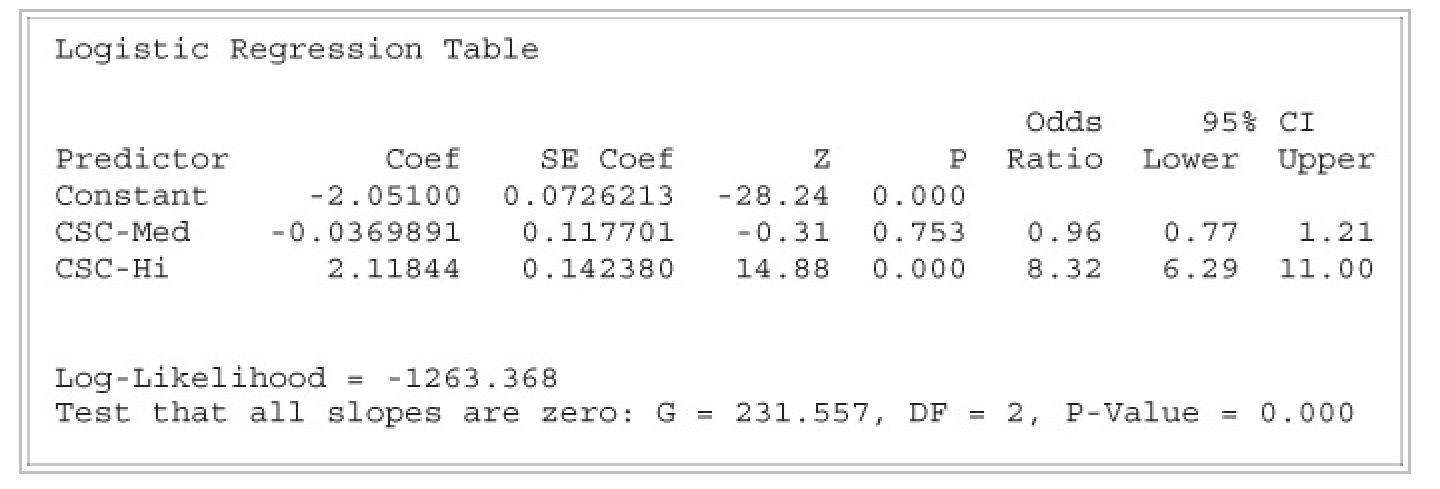 การถดถอยโลจิสติก
การถดถอยโลจิสติก
การถดถอยโลจิสติก
การถดถอยโลจิสติก
การถดถอยโลจิสติก
การถดถอยโลจิสติก
การถดถอยโลจิสติก
การถดถอยโลจิสติก
การถดถอยโลจิสติก
เครือข่ายแบบเบย์
เครือข่ายแบบเบย์
เครือข่ายแบบเบย์
วิธีการแบบเบย์
 
สถิติแบบคลาสิก (หรือ frequentist) แนวทางสู่ความน่าจะเป็น, พารามิเตอร์ประชากรเป็นค่าคงที่ซึ่งไม่ทราบค่า แต่ความน่าจะเป็นของค่าเหล่านี้สามารถพบได้โดยใช้ความถี่สัมพัทธ์ของหมวดหมู่ต่างๆจากข้อมูลประวัติของการทดลองซ้ำหรือเหตุผลเชิงตรรกะ
เครือข่ายแบบเบย์
เครือข่ายแบบเบย์
เครือข่ายแบบเบย์
เครือข่ายแบบเบย์
จะเห็นได้ว่าบุคคลที่ผ่านการทดสอบจะถูกจัดประเภทเป็นกลุ่ม “ไม่ติดเชื้อ” (เนื่องจากความน่าจะเป็นหลังสูงกว่า) โดยไม่คำนึงถึงผลการทดสอบ. 

สิ่งนี้เกิดขึ้นเนื่องจากประชากรไม่สมดุลอย่างมาก!
เครือข่ายแบบเบย์
เครือข่ายแบบเบย์
เครือข่ายแบบเบย์
เครือข่ายแบบเบย์
เครือข่ายแบบเบย์
เครือข่ายแบบเบย์
เครือข่ายแบบเบย์
เครือข่ายแบบเบย์
เครือข่ายแบบเบย์
ความน่าจะเป็นที่จำเป็นสำหรับการคำนวณตามข้อมูลได้มาในตารางต่อไปนี้
ความน่าจะเป็นที่มีเงื่อนไข
เครือข่ายแบบเบย์
ความน่าจะเป็นส่วนเพิ่มและส่วนด้านหลัง
เครือข่ายแบบเบย์
ความน่าจะเป็นส่วนเพิ่ม
เครือข่ายแบบเบย์
เข้าร่วมความน่าจะเป็นตามเงื่อนไข
เครือข่ายแบบเบย์
เข้าร่วมความน่าจะเป็นตามเงื่อนไข
เครือข่ายแบบเบย์
เครือข่ายแบบเบย์
เครือข่ายแบบเบย์
เครือข่ายแบบเบย์
การทำดาต้าบาลานซ์ (Data Balance)
 
ในปัญหา Churn ลูกค้าใหม่ทั้งหมดจะถูกจัดประเภทเป็น "Churn" โดยไม่คำนึงถึง แผนระหว่างประเทศ และ แผนการฝากข้อความเสียง. สิ่งนี้เกิดขึ้นเนื่องจากความเหนือกว่าของผู้ไม่ Churn ในชุดข้อมูลการฝึกอบรม สำหรับการใช้งานจริงควรใช้ชุดข้อมูลที่มีความสมดุลมากขึ้น สามารถทำได้ทั้งโดย
 
ลองบันทึกจำนวนที่หายากอีกครั้ง
ตั้งค่าจำนวนระเบียนที่ไม่ได้หายาก
เครือข่ายแบบเบย์
เครือข่ายแบบเบย์
เครือข่ายแบบเบย์
เครือข่ายแบบเบย์
เครือข่ายแบบเบย์
เครือข่ายแบบเบย์
วิธีการตรวจสอบความเป็นอิสระตามเงื่อนไข?
พิจารณาชุดข้อมูล Churn อีกครั้ง
เครือข่ายแบบเบย์
เครือข่ายแบบเบย์
เครือข่ายแบบเบย์
เครือข่ายแบบเบย์
เครือข่ายแบบเบย์
เครือข่ายแบบเบย์
เครือข่ายความเชื่อแบบเบย์
 
การจำแนกNaïve Bayes ถือว่าคุณสมบัติเป็นอิสระตามเงื่อนไขโดยกำหนดค่าของตัวแปรเป้าหมาย สมมติฐานนี้แข็งแกร่งเกินไปสำหรับสภาพแวดล้อมที่มีการพึ่งพากันระหว่างตัวแปรตัวทำนาย
 
เครือข่ายความเชื่อแบบเบย์ (BBNs) ได้รับการออกแบบมาเพื่ออนุญาต อิสระตามเงื่อนไขร่วมกัน ที่จะกำหนดในหมู่ย่อยของตัวแปร 
 
BBN ใช้รูปแบบของ กราฟเชิงเส้นกำกับ (DAG) ซึ่งส่วนโค้งนั้นถูกข้ามในทิศทางเดียวเท่านั้นโหนดลูกจะวนกลับไปยังต้นกำเนิดใด ๆ
เครือข่ายแบบเบย์
ตัวอย่าง: พิจารณาปัญหาของรายการเสื้อผ้าที่ซื้อของผู้ค้าปลีกเปิดดำเนินการสองสาขาแห่งหนึ่งในนิวยอร์กและอีกแห่งหนึ่งในลอสแองเจลิสในสี่ฤดูกาล 
 
ผู้ค้าปลีกมีความสนใจในความน่าจะเป็นที่เกี่ยวข้องกับเสื้อผ้าสามชิ้นกล่าวคือ เสื้อโค้ทที่อบอุ่น, เสื้อธุรกิจ และ กางเกงขาสั้นเบอร์มิวดา. 
 
คำถามที่น่าสนใจ ได้แก่ น้ำหนักผ้า ของชนิดของเสื้อผ้า (เบา, กลางหรือหนัก) และ สี ของชนิดเสื้อผ้า (สว่าง, กลางหรือมืด)
 
เครือข่ายแบบเบย์ที่เป็นตัวแทนของปัญหานั้นแสดงไว้ในภาพ
เครือข่ายแบบเบย์
เครือข่ายแบบเบย์
ผู้ค้าปลีกมีห้าตัวแปร: ฤดู, ที่ตั้ง, รายการเสื้อผ้าที่ซื้อ, น้ำหนักผ้าและ สี และ ลำดับตรรกะ ของห้าตัวแปรเหล่านี้ในเครือข่ายควรเป็น
 
ฤดูกาลสถานที่ตั้ง  รายการเสื้อผ้าที่ซื้อ น้ำหนักผ้า, สี
 
ซึ่งใน:
ฤดูกาลและสถานที่ตั้งเป็นอิสระ
น้ำหนักผ้าและสีมีความเป็นอิสระ
เครือข่ายแบบเบย์
สมมติฐาน:
 
สีเป็นไปตามเงื่อนไขของฤดูกาล และ รายการเสื้อผ้าที่ซื้อ
สีมีเงื่อนไขเป็นอิสระจากน้ำหนักของผ้า และ รายการเสื้อผ้าที่ซื้อ 
สีไม่ขึ้นอยู่กับสถานที่ตามเงื่อนไขที่กำหนด และ รายการเสื้อผ้าที่ซื้อ 
น้ำหนักผ้าไม่ขึ้นอยู่กับเงื่อนไขของสี และ รายการเสื้อผ้าที่ซื้อ 
น้ำหนักผ้าไม่ขึ้นอยู่กับเงื่อนไขของสถานที่ และ รายการเสื้อผ้าที่ซื้อ 
น้ำหนักของผ้าขึ้นอยู่กับเงื่อนไขของฤดูกาล และ รายการเสื้อผ้าที่ซื้อ
ฤดูกาลและสถานที่ต่างๆ โดยไม่มีเงื่อนไข อิสระ (เพราะทั้งสองโหนดไม่มีผู้ปกครองparent)
เครือข่ายแบบเบย์
เครือข่ายแบบเบย์
เครือข่ายแบบเบย์
เครือข่ายแบบเบย์
แบบจำลองการประเมินมาตรการสำหรับงานการจำแนกประเภท
แบบจำลองการประเมินมาตรการสำหรับงานการจำแนกประเภท
ประสิทธิภาพของโมเดลการจำแนกประเภทสามารถประเมินได้ผ่านมาตรการบางอย่าง
 
ข้อความ:
	TN : จำนวนเชิงลบที่แท้จริง
	FN: จำนวนเชิงลบที่ผิดพลาด
	TP : จำนวนการบวกที่แท้จริง
	FP : จำนวนการบวกที่ผิดพลาด
และ
	TAN = ผลรวมเชิงลบจริง  = TN + FP
	TAP = ผลรวมจริงทั้งหมด = FN + TP
	TPN = คาดการณ์เชิงลบทั้งหมด = TN + FN
	TPP =คาดการณ์เชิงบวกทั้งหมด = TP + FP
โดยให้ 	N = TN + FN + TP + FP: ผลรวมที่ยิ่งใหญ่ของการนับ
แบบจำลองการประเมินมาตรการสำหรับงานการจำแนกประเภท
แบบจำลองการประเมินมาตรการสำหรับงานการจำแนกประเภท
แบบจำลองการประเมินมาตรการสำหรับงานการจำแนกประเภท
แบบจำลองการประเมินมาตรการสำหรับงานการจำแนกประเภท
ในตัวอย่างความไวไม่ดี แต่ความจำเพาะค่อนข้างดี โมเดลนั้นจะถือว่ายอมรับได้หรือไม่ขึ้นอยู่กับโดเมนของแอปพลิเคชัน ตัวอย่างเช่นหากใช้โมเดลสำหรับโดเมนแอปพลิเคชันเครดิตก็เป็นที่ยอมรับได้เนื่องจากมีความสำคัญมากกว่าในการระบุลูกค้าที่มีรายได้ต่ำ
แบบจำลองการประเมินมาตรการสำหรับงานการจำแนกประเภท
แบบจำลองการประเมินมาตรการสำหรับงานการจำแนกประเภท
แบบจำลองการประเมินมาตรการสำหรับงานการจำแนกประเภท